Mr. Jesse Woods
A Royal History!
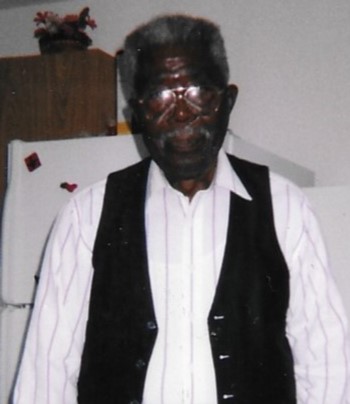 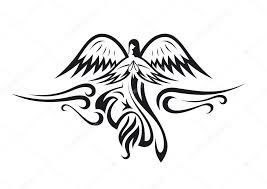 Mr. Jesse Woods
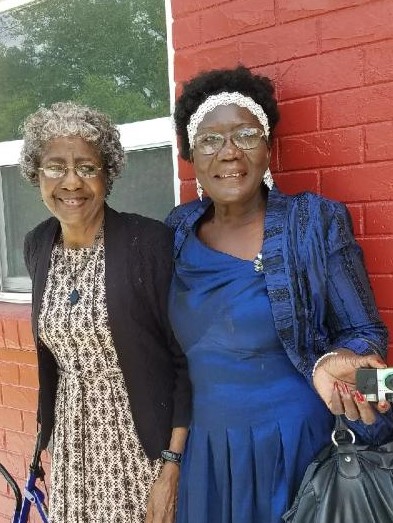 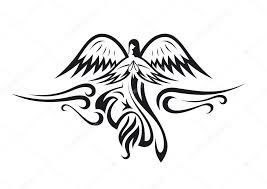 Mr. Jesse Woods’
Daughters
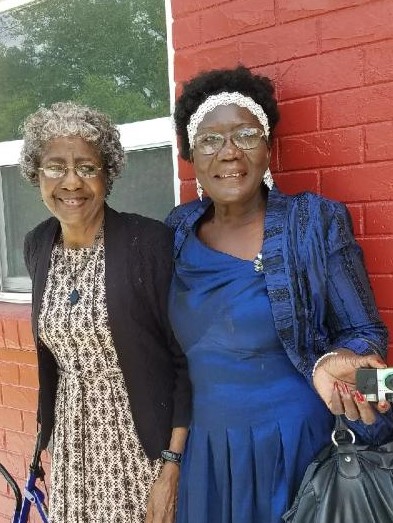 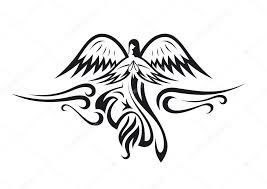 Left: Sister Anna Mae Streater
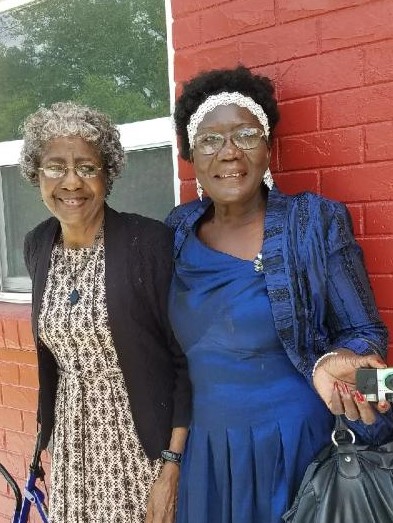 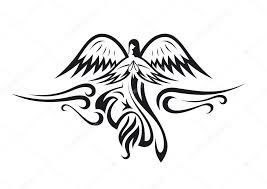 Right: Minister Elnora Woods
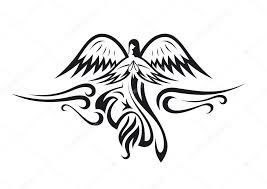 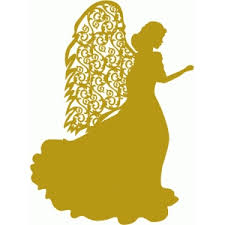 Sister Jacqueline Holmes, Deceased
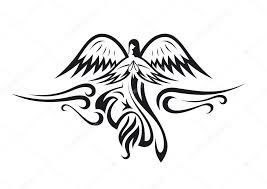 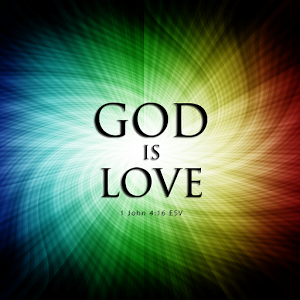 Mr. Jesse Woods’ Sister:
Mother Bertha Lewis
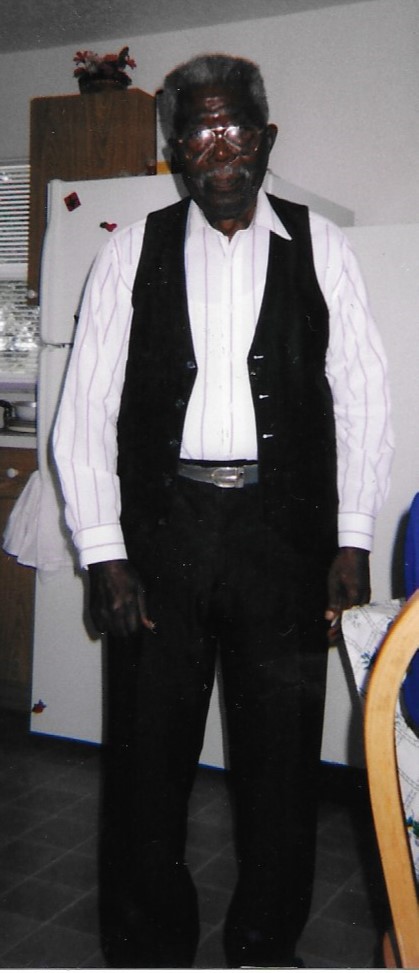 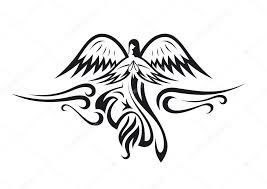 Mr. Jesse Woods
Executive Producer:
Community Of Royal, Inc.
Producer:
Young
Performing
Artists (YPAs), Inc.

www.youngperformingartists.org
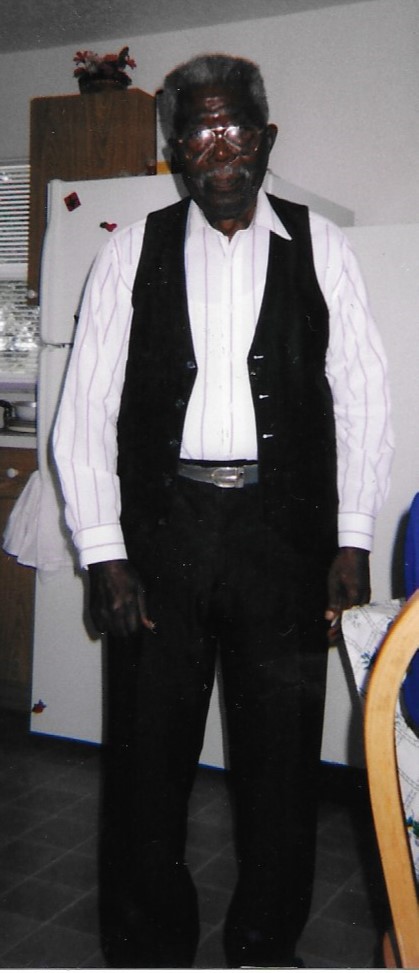 “But he knoweth the way that I take: when he hath tried me, I shall come forth as gold.”  Job 23: 10
Mr. Jesse Woods